Ajaran “SESTRADI” Pangeran Notokusumo Pakualaman(Akhlak buruk yang perlu dihindari)
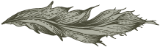 Eva Nurlina Aprilia, M.Kep.,Ns.,Sp.Kep.Kom
Outline :
Definisi SESTRADI 
Aspek watak/sifat, Definisi Konseptual dan Indikator 10 Akhlaq Buruk yang perlu dihindari :
Lukar		8. Nglunjak
Langar 		9. Lengguk
Luwas	          10. Lenggak 
Lumuh
Lumpur
Larad
Nglajok
Presentation title
2
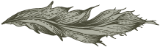 Apa itu SESTRADI ?
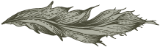 Presentation title
3
SESTRADI ……….
SESTRADI adalah ajaran olah rasa melalui sarana nyata, segala yang di dengar, di baca, dilihat dan di alami untuk berkontemplasi (merenung dan berpikir dengan penuh perhatian). Sehingga pada akhirnya tercapai pemahaman mengenai makna hidup dan di manfaatkan sebagai bahan perenungan yang khusyuk dan pada akhirnya diperoleh pencerahan jiwa yang melekat dengan tingkah lakunya (Dewantara, 2004)
Presentation title
4
1. Lukar (Telanjang, Tidak punya rasa malu)
Diibaratkan pengemis yg sedang mengemis (Heddy Shri Ahimsa Putra & Sri Ratna Saktimulya, 2017) 

Orang dgn sifat tdk takut malu diibaratkan pengemis yang sedang mengemis, suka membuka kedok orang hingga rahasianya, mengkritik habis2an secara terbuka
Menggunakan fasilitas/sarana prasarana/harta kekayaan Lembaga/Institusi utk hal2 yg bersifat pemborosan 
 Menggunakan fasilitas/sarana/prasarana/harta kekayaan Lembaga/Institusi pelaksana utk hal2 yg bertentangan atau merugikan kepentingan bersama
Presentation title
5
Indikator Selanjutnya
c. Menciptakan suasana kerja yang tidak kondusif karena saling curiga 
d. Menghasut orang lain demi keuntungan pribadi atau golongan
Presentation title
6
2. Langar (Garang, bengus, jahat)
“Langar” : Garang, Bengis, jahat (Heddy Shri Ahimsa Putra &Sri Rtna Saktimulya, 2017)
Jahat : Sangat jelek, buruk, sangat tdk baik (kelakuan, tabiat, perbuatan) (KBBI.Kemdikbud.go.id)
Bengis : Bersifat keras tanpa belas kasihan kpd manusia atau binatang, suka berbuat aniaya kejam 
    (KBBI.Kemdikbud.go.id)
Kesimpulan : 
“Langar” berarti seseorang yg memiliki sifat jahat, kejam dan suka menyakiti orang lain. 
Indikator : 
Tdk berperasaan yg berujung menghalalkan segala cara 
Menyakiti orang lain 
Berbuat jahat dan kejam
Presentation title
7
3. Luwas(Bodoh)
“Luwas/Bodoh” : 
Lama, sering terlambat dlm bekerja tetapi selalu minta upah, berwatak bodoh serta pemarah (Heddy Shri Ahimsa Putra & Sri Ratna Saktimulya, 2017)
Mengabaikan jam kerja dan ketentuan kehadiran karyawan 
Mengabaikan visi, misi, tujuan Institudi Pelaksana dan Peraturan lainnya yg berlaku 
Mengabaikan kesempatan dan peluang yg ada utk kebaikan Bersama/Institusi 
Dalam berkarya hanya berorientasi pada pendapatan pribadi
Presentation title
8
4. Lumuh (Enggan)
Lumuh “enggan” itu meskipun hidup namun serba lamban, bertelinga dan bermata namun diibaratkan seperti minyak di campur air karena tdk mendapat nasihat dan pelajaran (Heddy Shri Ahimsa Putra & Sri Ratna Saktimulya, 2017)
Lumuh : Segan, enggan, merasa enggan, tidak tertarik utk berbuat sesuatu (KBBI.Kemdikbud.go.id)
Lumuh : Malas (Bausastra Jawa, Tim Balai Bahasa Yogyakarta)
Enggan : Tidak mau, tidak sudi, tidak suka (KBBI.Kemdikbud.go.id)
Presentation title
9
Con’t ………
Kesimpulan : 
“Lumuh” (Enggan) adalah perasaan tdk mau, tdk suka, malas atau tdk bersemangat utk melaksanakan/menyikapi sesuatu
Tidak mau mendengar dan melaksanakan nasihat orang lain 
Tdk tertarik utk mrlakukan atau berbuat sesuatu 
Tdk bersemangat (malas) dlm melakukan sesuatu 
Selalu lamban dlm merespon sesuatu
Presentation title
10
5. Lumpur
Khianat : Curang, culas, tdk jujur, tdk lurus hati (M.Yunus-Republika.co.id)

Kesimpulan : 
Lumpur/Busuk hati/Khianat : 
Perilaku curang, culas, tdk jujur, tdk lurus hati
Upaya mengingkari dari kepercayaan yg diberikan kepadanya
Lumpur : Busuk hati, khianat 
Busuk hati, memicu iri hati dan dengki sehingga mengakibatkan seseorang menjadi penjahat (Heddy Shri Ahimsa Putra dan Sri Ratna Saktimulya, 2017)
Busuk hati : Iri hati, dengki, khianat, jahat (KBBI)
Khianat : Perbuatan tdk setia, perbuatan yg bertentangan dgn janji (KBBI.Kemdikbud.go.id)
Presentation title
11
Selalu berpikrian negative terhadap orang lain 
Berbohong dalam memberikan informasi 
Mengabaikan sesuatu yang telah dijanjikan 
Diberi kepercayaan tetapi tidak dilaksanakan sesuai dengan yang telah di sampaikan 
Merasa senang dengan kesulitan orang lain
Presentation title
12
6. Larad
Larad : Terhanyut 
Orang yg berani menerjang banyak duri, berani menginjak larangan dan tdk takut pada sumpah serta larangan (Heddy Shri Ahimsa Putra dan Sri Ratna Saktimulya, 2017). 
Larad : Tidak beriman kepada Tuhan YME baik dgn mendustakannya atau tdk mendustakannya
Kufur : 
Tidak percaya kepada Alla dan Rasul-NYA
Kafir : Ingkar, tdk pandai bersyukur, tdk bersyukur atas nikmat yg dilimpahkan Allah (KBBI.Kemdikbud.go.id)
Presentation title
13
Con’t ……….
Dapat disimpulkan : 
Larad : 
Melanggar larangan-NYA adalah perilaku yang selalu mengabaikan perintah-NYA dan berani untuk melakukan hal2 yg dilarang oleh-NYA
Mengabaikan perintah utk beribadah sesuai dgn agama dan kepercayaan yg dianut 
Berani mengerjakan sesuatu yg dilarang dlm Agama atau kepercayaan yg dianut 
Selalu merasa kurang atas nikmat Tuhan yang telah diberikan kepadanya 
Mengadu domba atas perbedaan agama dan kepercayaan yg dianut
Presentation title
14
7. Nglajok
Nglajok : Bertingkah aneh, keluar dari tatanan 
“Lojok” : Keluar dari tatanan : orang yg ekspresinya tdk normal, dpt dikatakan menyeramkan, tingkahnya aneh dan tdk wajar terhadap sesame (Heddy Shri Ahimsa Putra dan Sri Ratna Saktimulya, 2017)
“Lojok” : Melebihi keluar dari baris (Bausastra-Kamus Jawa-Indonesia S. Prawiroatmojo)
Kesimpulan : 
“Lojok/Nglanjok/Bertingkah aneh/keluar dari tatanan : 
Perilaku atau perbuatan yg tdk sesuai dgn tatanan atau norma yg berlaku, baik norma agama, kesusilaan maupun norma budaya
Presentation title
15
Berbicara dan berkata besar
Melakukan tindak kekerasan atau menganiaya orang lain 
Mencuri atau mengambil sesuatu yg bukan miliknya 
Melakukan tindak asusila atau melanggar norma kesusilaan
Presentation title
16
8. Nglunjak
Lunjak “Melonjak” : Sangat tamak, menggapai keinginan namun tdk tercapai, ingin meraih sesuatu namun sellau lepas (Karena) kurang hati2 dan suka pamer (Heddy Shri Ahimsa Putra dan Sri Ratna Saktimulya, 2017)
Tamak : 
Selalu ingin memperoleh banyak utk diri sendiri, loba, serakah ((KBBI.Kemdikbud.go.id)
Rakus, selalu hendak memiliki lebih dari yang dimiliki, loba, tamak, rakus (KBBI.Kemdikbud.go.id)

Dapat disimpulkan : 
Lunjak/Nglunjak/Tamak adalah sikap yang selalu ingin memiliki lebuh dari yg sudah dimiliki tetapi tdk sesuai dgn kemampuan diri sendiri
Presentation title
17
Mementingkan kepentingan sendiri daripada orang lain
Selalu ingin memiliki sesuatu yg lebih dari orang lain 
Tidak suka berbagi 
Mengorbankan orang lain untuk mencapai keinginan pribadi
Presentation title
18
9. Lengguk /Langgak
Sombong : 
Tingkah laku dan sifat yg cenderung memuji, mengagungkan, membesarkan dan memandang diri sendiri sbg makhluk yg oaling di atas segala-galanya dari makhluk lain 

Kesimpulan : 
Lengguk/sombong/suka menghina adalah sikap yg selalu menganggap diri sendiri lbh baik dari org lain dan memandang rendah orang lain
Langguk “Sombong”
Suka menghina sesame karena merasa dirinya unggul. 

Langguk : 
Sombong, Congkak (KBBI.Kemdikbud.go.id)
Presentation title
19
Membanggakan diri sendiri 
Menganggap orang lain selalu lebih rendah daripada diri sendiri 
Mengabaikan saran, nasehat yg baik dari orang lain 
Membicarakan keburukan orang lain
Presentation title
20
10. Lenggak
“Lenggak” : Takabur, mendongak (Heddy Shri Ahimsa Putra dan Sri Ratna Saktimulya, 2017) 
“Lenggak” : Mengangkat kepala agar mukanya menengadah, mendongak
Takabur merasa diri mulia (hebat, pandai dan sebagainya), angkuh, sombong (KBBI.Kemdikbud.go.id)
Dapat disimpulkan bahwa : 
Lenggak/Takabur adalah sikap yg berlebhan dl menilai diri sendiri sehingga memandang orang lain selalu lebih rendah dari dirinya
Presentation title
21
Suka memuji diri sendiri 
Sering berlebihan dalam mengenakan sesuatu 
Selalu ingin di puji 
Suka mencela, mengkritik orang lain, tetapi dirinya tidak suka di kritik orang lain 
Memalingkan muka apabila bertemu orang yang dipandang tidak sejajar atau lebih tinggi dengannya
Presentation title
22
Thank you
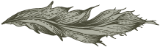 _Semoga Bermanfaat_